VY_III/2_INOVACE_85_Ondřej Sekora
Ondřej Sekora
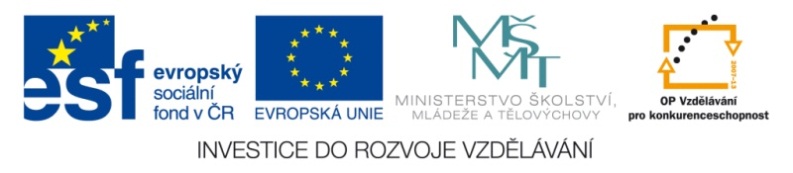 Mgr. Jana Svobodová
Obsah
Portrét
Život
Povolání
Dílo
Otázky
Portrét
Obrázek na tabuli
Život
Narodil se v Brně, zemřel v Praze
Otec Ondřeje byl odborný učitel, zemřel v jeho sedmi letech
Byl ze šesti sourozenců
Sbíral motýly a hodně sportoval
Soukromě studoval malbu a kreslení, vzorem mu byl Mikoláš Aleš
Je považován za zakladatele ragby v ČR
Založil a pracoval v časopise Sport
Povolání
Sportovní referent a kreslíř
Redaktor různých časopisů 
Spisovatel malíř na volné noze – časopisy Mateřídouška, Ohníček
Díla
Ferda Mravenec
Ferdův slabikář
Trampoty Brouka Pytlíka
Malované počasí
Kronika města Kocourkova
Otázkyčítanka pro 2. ročník Nová škola, O malých dětech, které si stavěly pod vodou domky
Jak daleko letěli
Která zvířátka v příběhu vystupovala
Co měl Ferda postavit
Kde měl Ferda stavět
Jak vypadali chrostíci v domečcích
Najdi v čítance, jak vypadaly domečky